كلية العلوم و التكنولوجيا
كلية العلوم و التكنولوجيا
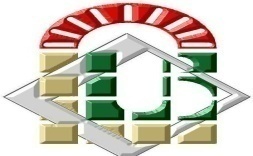 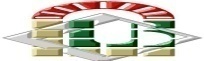 جامعة محمد خيضر بسكرة
جامعة محمد خيضر بسكرة
République Algérienne Démocratique et Populaire
Ministère De L’enseignement Supérieur Et de La Recherche Scientifique

Université de BISKRA 
Département de Génie Civil et Hydraulique
MATIERE
CONSTRUCTION METALLIQUE (CM2)
 (3LMDGC)  TD
CHARGEE DU MODULE: CHADLI MOUNIRA
2019/2020
TD FLAMBEMENT COMPOSE
Série: CHAPITRE 3 :FLAMBEMENT COMPOSE
TD LE 03/06/2020
 
EXERCICE 1:
Vérifier la résistance d’un poteau HEA240 de 4m de hauteur soumise à une charge normale de compression N= 800daN et une charge transversale linéaire provoque un moment Msdy= 597,09daN.m. le pôteau est articulé-encastré selon yy et doublement articulé selon zz. S235
Le poteau HEA240  travail au flexion composé et sollicité au flambement composé
Vérification de la stabilité du poteau sous M+N
 
Ns,d/Nr,d + ky Msd,y/Mcrd,y  ≤ 1 ( condition de résistance)
Elancement géométrique
 
Donc λy = μ.l/iy = 0,7×4000/10,05×10 = 27.86
 
Elancement de référence
λ 1= 93.9
2
[Speaker Notes: Dans un premier temps je vais vous présenter le contexte dans lequel s’est effectué ce travail de recherche. 
-Au niveau mondial, 18% des émissions de gaz à effet de serres sont imputées à l’élevage seul. En France, 77% des émissions d’ammoniac qui est un gaz polluant responsable de l’acidification des sols et de l’eutrophisation des écosystèmes, sont issues de l’élevage. 
-Dans la chaîne alimentaire animale, 31% des émissions de GES sont issues des méthodes de gestion des fumiers. 
-Finalement, de part l’augmentation de la démographie humaine et de la demande en viande, ovo et lactoproduits, l’OCDE prévoit une augmentation importante de la production animale dans le futur. 
-Cette croissance de la filière animale engendre donc une augmentation du volumes des déjections à traiter ainsi que les émissions gazeuses polluantes liées à l’élevage. Il semble donc nécessaire d’améliorer les pratiques de gestion des effluents afin de minimiser l’impact de l’élevage sur l’environnement.]
TD FLAMBEMENT COMPOSE
Elancement réduit 
l= l/l1= 27.86 / 93.9= 0.296
y= 0.34         Øy= 0.56     xy= 0.965
 
λz = μ.l/iz = 1×4000/6×10 = 66.67
Elancement de référence
λ 1= 93.9 
Elancement réduit 
l= l/l1=  0.709
z= 0.49        Øz= 0.876     xz= 0.719

Donc  xmin= xz= 0.719

βM= 1.3          μy= - 0.3115  donc Ky= 1.001

Ns,d/Nr,d + Ky Msd,y/Mcrd,y  ≤ 1=    0.0443 < 1 (CV)
3
[Speaker Notes: Dans un premier temps je vais vous présenter le contexte dans lequel s’est effectué ce travail de recherche. 
-Au niveau mondial, 18% des émissions de gaz à effet de serres sont imputées à l’élevage seul. En France, 77% des émissions d’ammoniac qui est un gaz polluant responsable de l’acidification des sols et de l’eutrophisation des écosystèmes, sont issues de l’élevage. 
-Dans la chaîne alimentaire animale, 31% des émissions de GES sont issues des méthodes de gestion des fumiers. 
-Finalement, de part l’augmentation de la démographie humaine et de la demande en viande, ovo et lactoproduits, l’OCDE prévoit une augmentation importante de la production animale dans le futur. 
-Cette croissance de la filière animale engendre donc une augmentation du volumes des déjections à traiter ainsi que les émissions gazeuses polluantes liées à l’élevage. Il semble donc nécessaire d’améliorer les pratiques de gestion des effluents afin de minimiser l’impact de l’élevage sur l’environnement.]